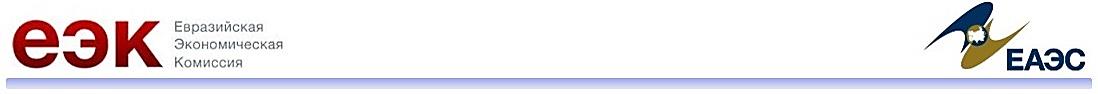 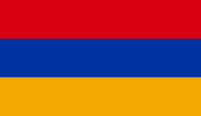 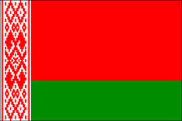 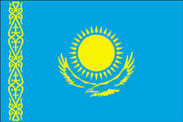 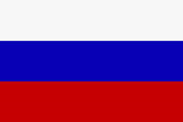 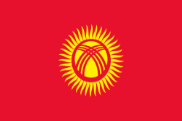 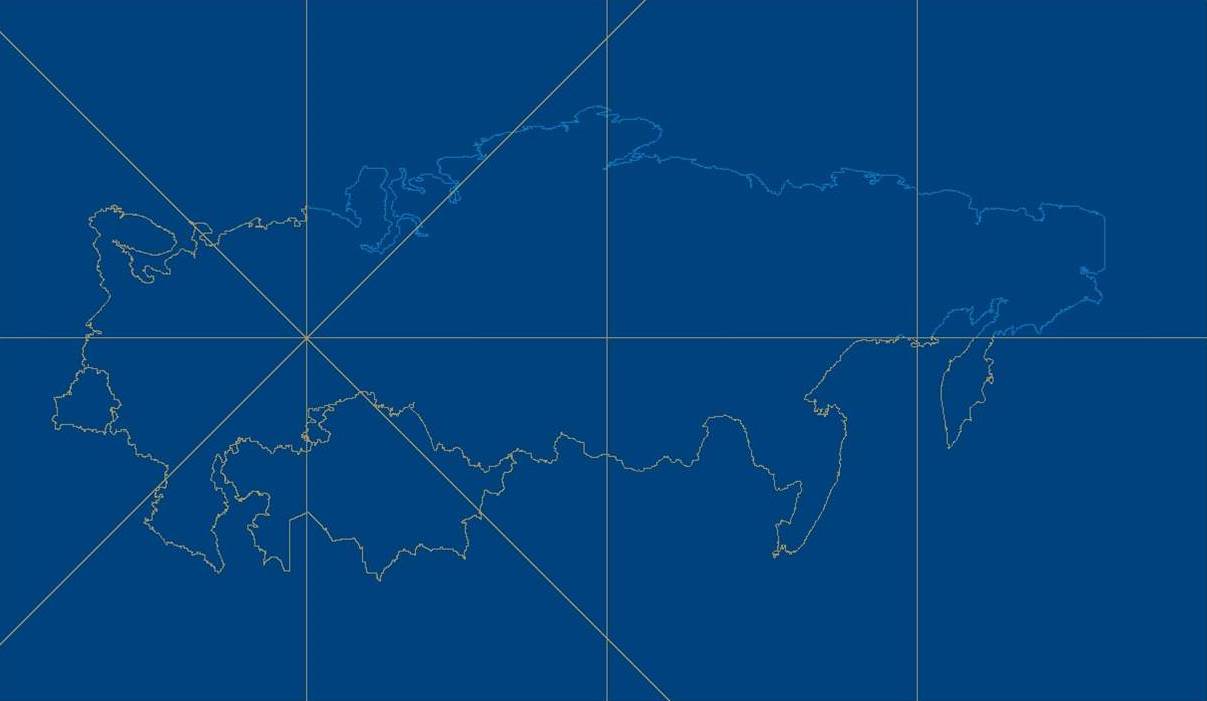 Уполномоченный экономический оператор: общая характеристика и основные новеллы
Козаев Вадим Русланович
начальник отдела анализа рисков и постконтроля 
 Департамент таможенного законодательства 
и правоприменительной практики
Москва, 2016
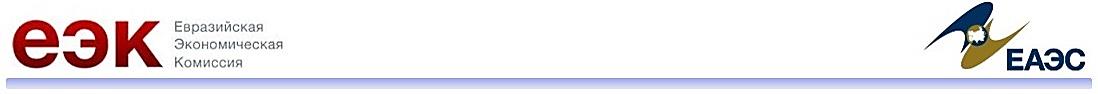 ПРОГРАММА УЭО
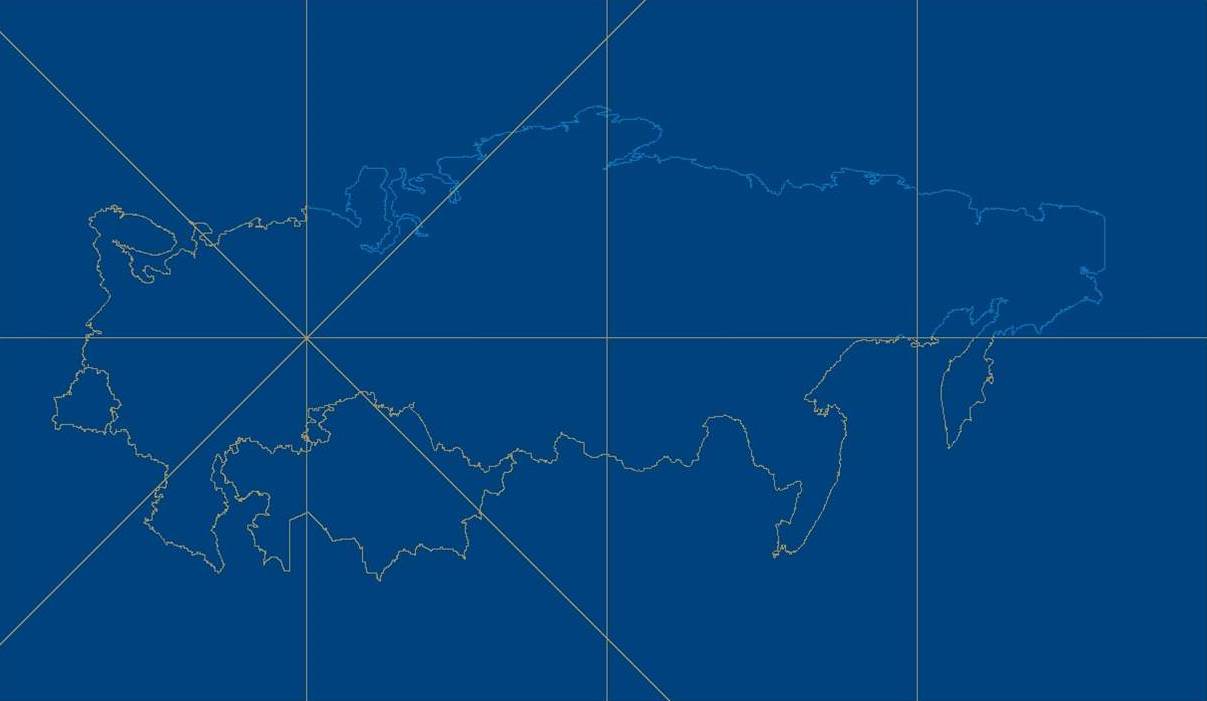 платежи
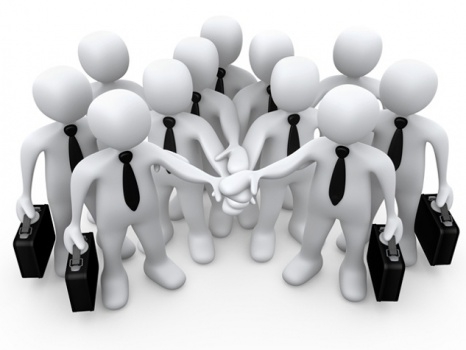 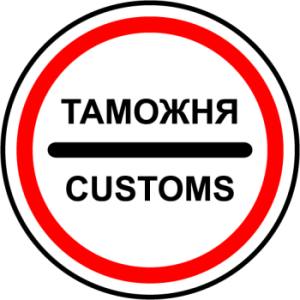 безопасность
содействие
Участники ВЭД
Таможня
2
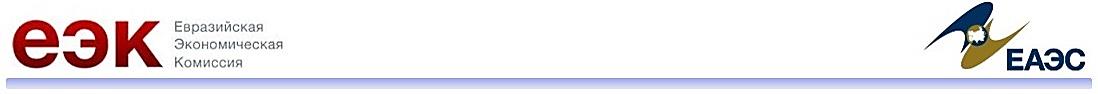 КОЛИЧЕСТВО 
УПОЛНОМОЧЕННЫХ ЭКОНОМИЧЕСКИХ ОПЕРАТОРОВ
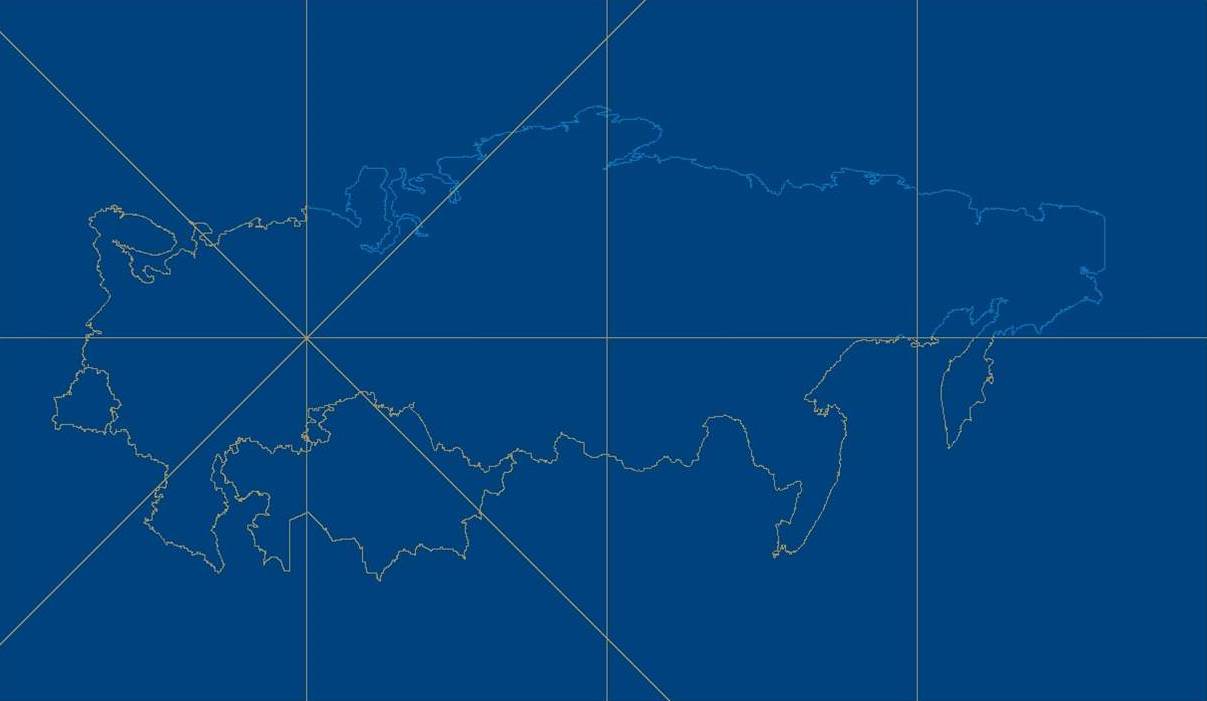 3
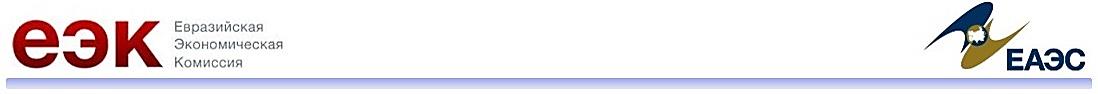 ОРГАНИЗАЦИОННЫЕ МЕРОПРИЯТИЯ
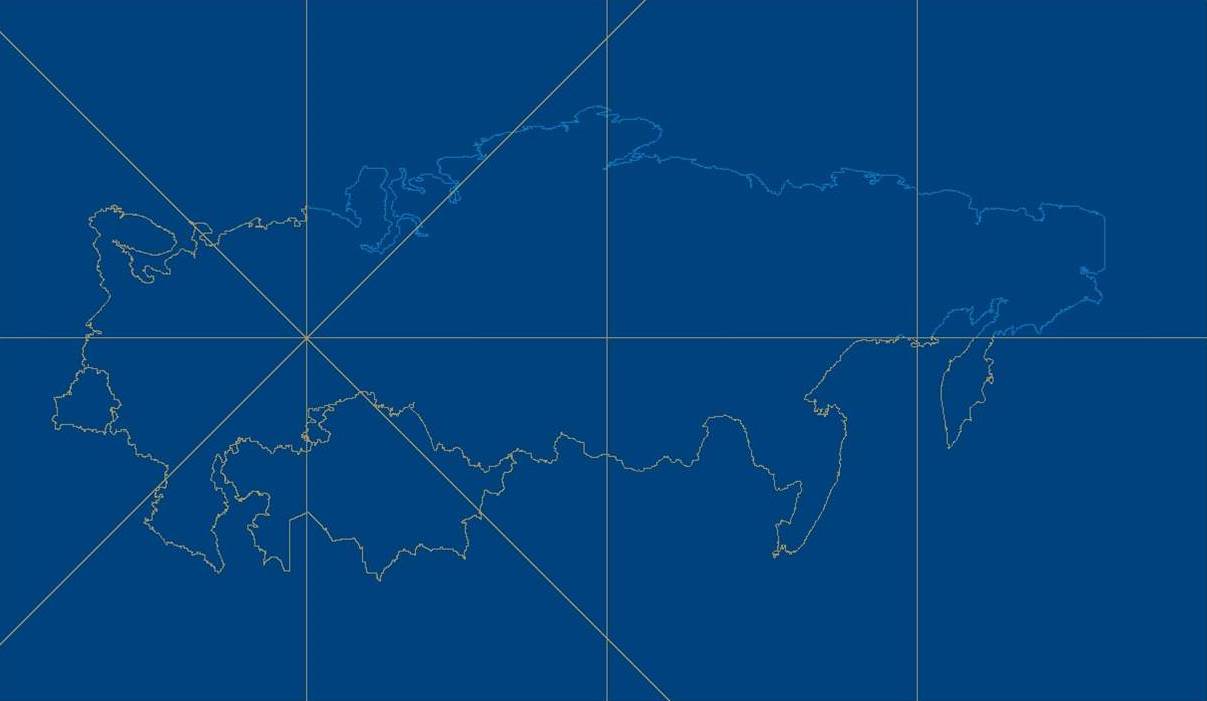 КОНСУЛЬТАТИВНЫЙ КОМИТЕТ ПО ТАМОЖЕННОМУ РЕГУЛИРОВАНИЮ
РАБОЧАЯ ГРУППА ПО РАЗВИТИЮ ИНСТИТУТА УЭО
ЭКСПЕРТЫ БИЗНЕС-СООБЩЕСТВ ГОСУДАРСТВ-ЧЛЕНОВ ЕАЭС
ЭКСПЕРТЫ УПОЛНОМОЧЕННЫХ ОРГАНОВ ГОСУДАРСТВ-ЧЛЕНОВ ЕАЭС
ЭКСПЕРТЫ ЕЭК
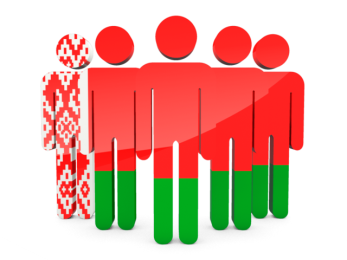 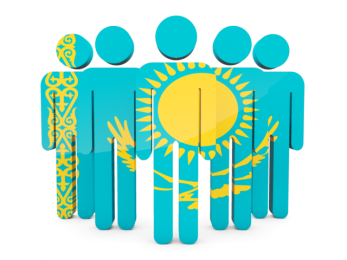 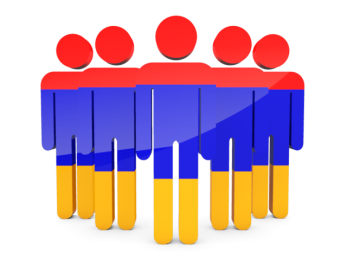 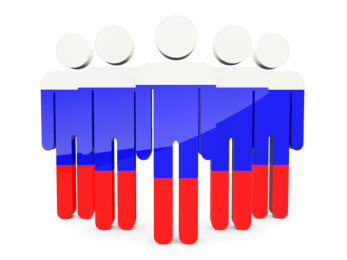 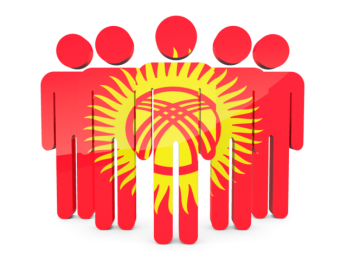 4
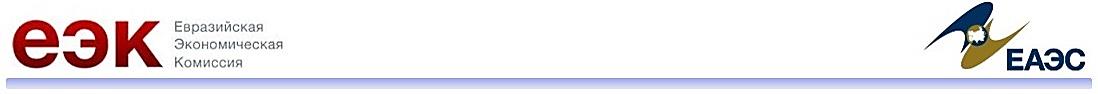 МЕЖДУНАРОДНЫЕ СТАНДАРТЫ И ПЕРЕДОВАЯ ПРАВОПРИМЕНИТЕЛЬНАЯ ПРАКТИКА ПО УЭО
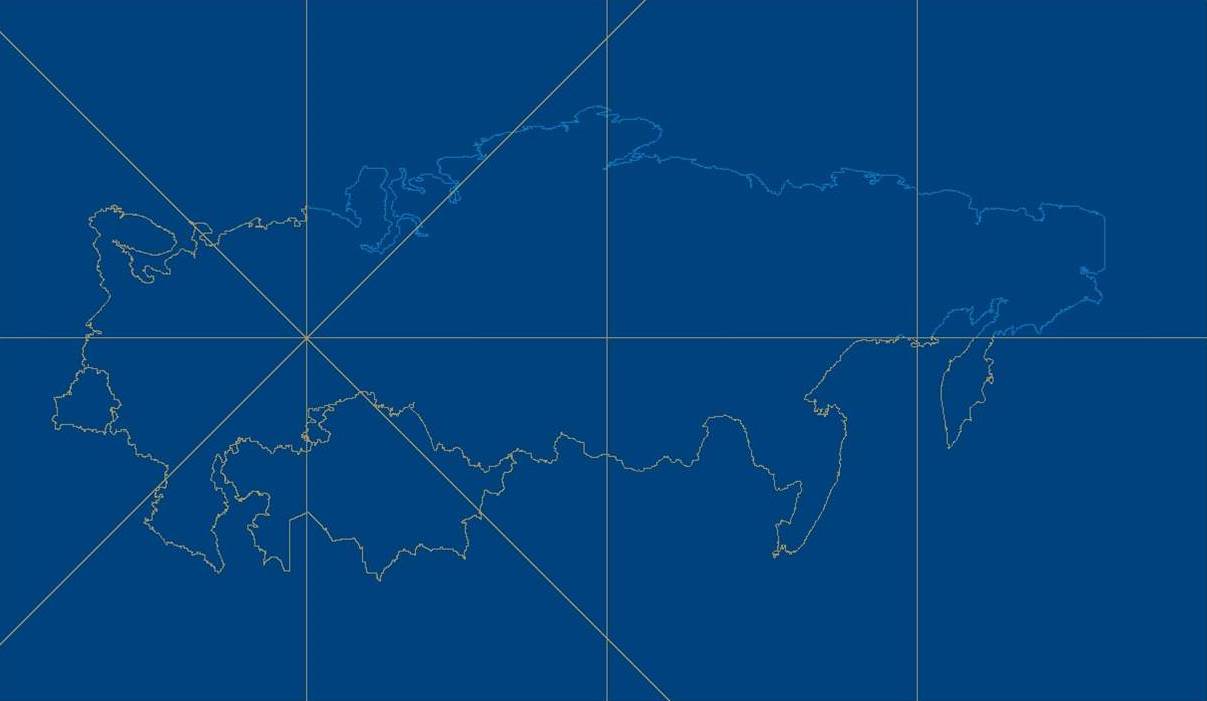 5
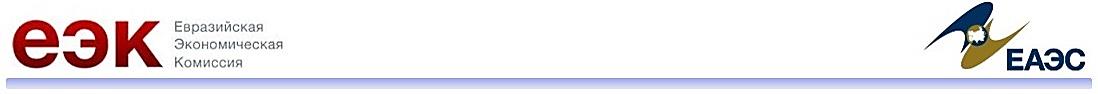 «СТАРЫЙ» И «НОВЫЙ» ТАМОЖЕННЫЙ КОДЕКС
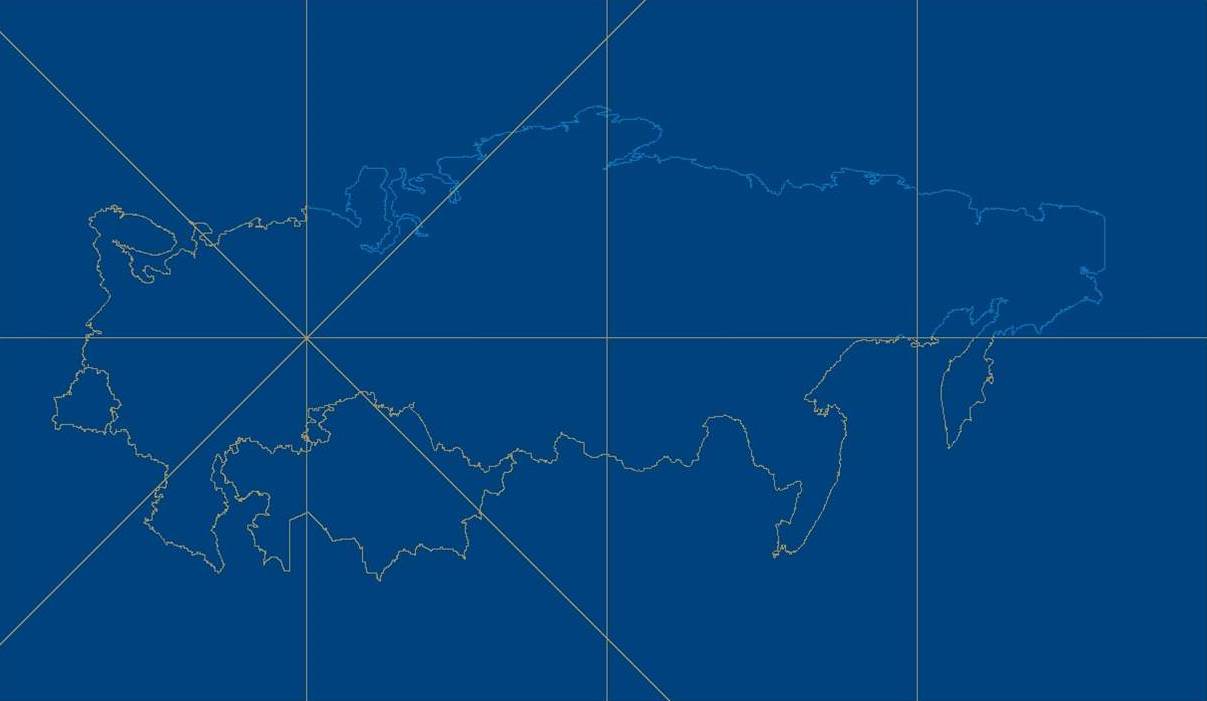 4 статьи (38-41)

2 решения ЕЭК
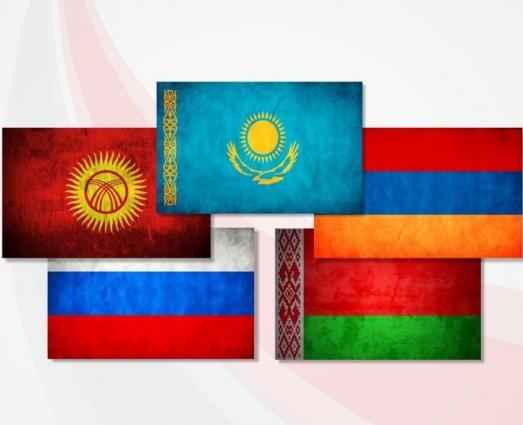 Глава 61 «Уполномоченный экономический оператор»

15 статей (430-443)

8 решений ЕЭК
6
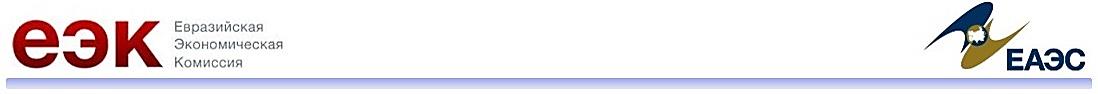 ЛИЦА, ДОПУЩЕННЫЕ К УЭО, ИМЕЮЩИЕ ПРАВА НА СПЕЦИАЛЬНЫЕ УПРОЩЕНИЯ
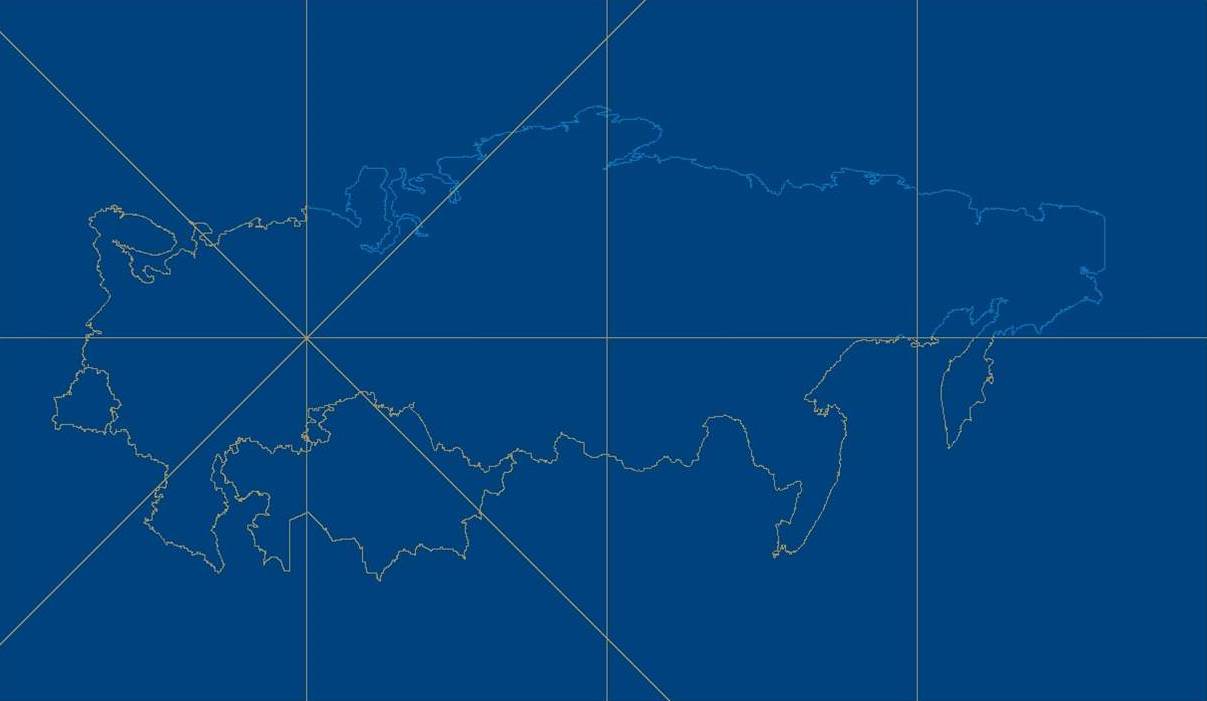 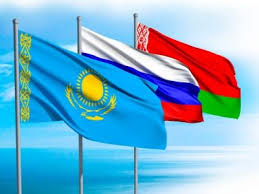 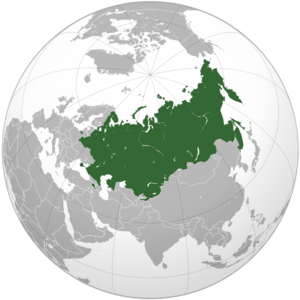 7
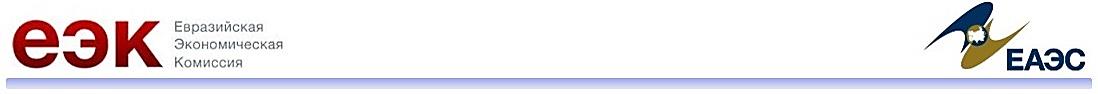 ТИПЫ СВИДЕТЕЛЬСТВ УЭО
ТК ТС
ТК ЕАЭС
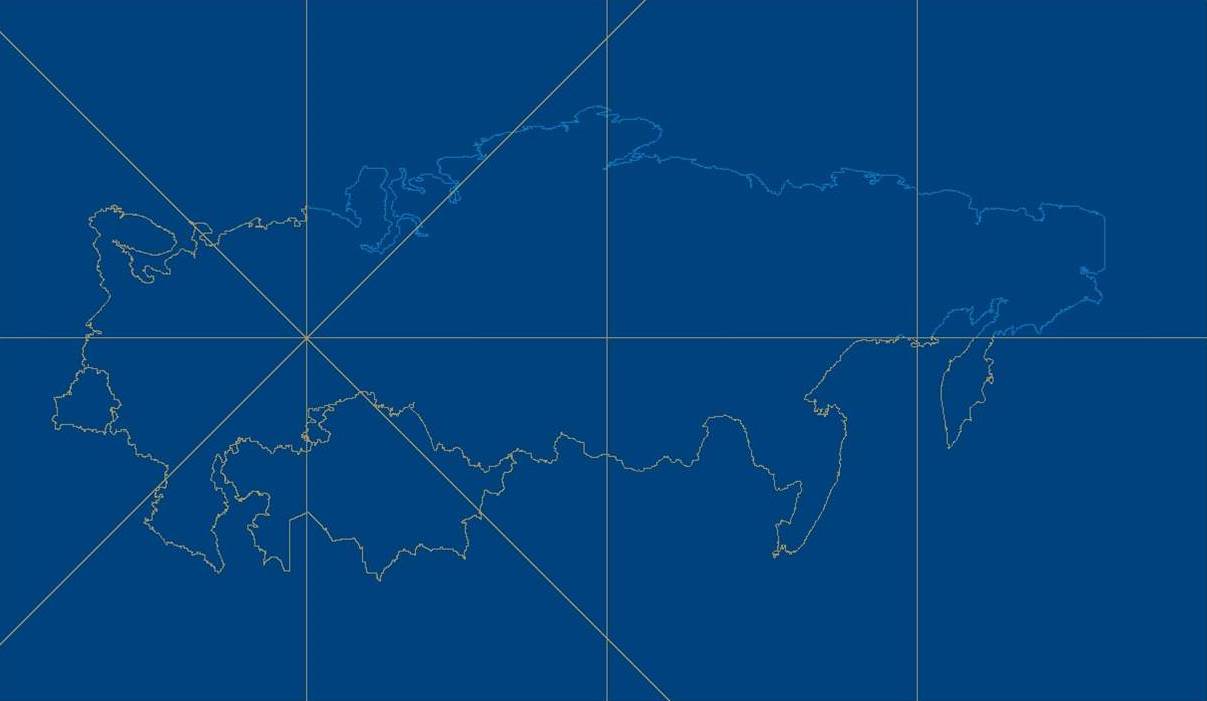 1 тип свидетельства УЭО
3 типа свидетельств УЭО
II тип – 10 упрощений
I тип – 9 упрощений
4 упрощения
III тип – 
17 упрощений
8
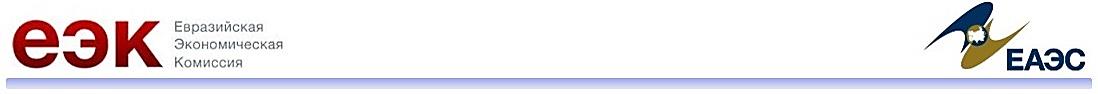 УСЛОВИЯ ПОЛУЧЕНИЯ СТАТУСА УЭО
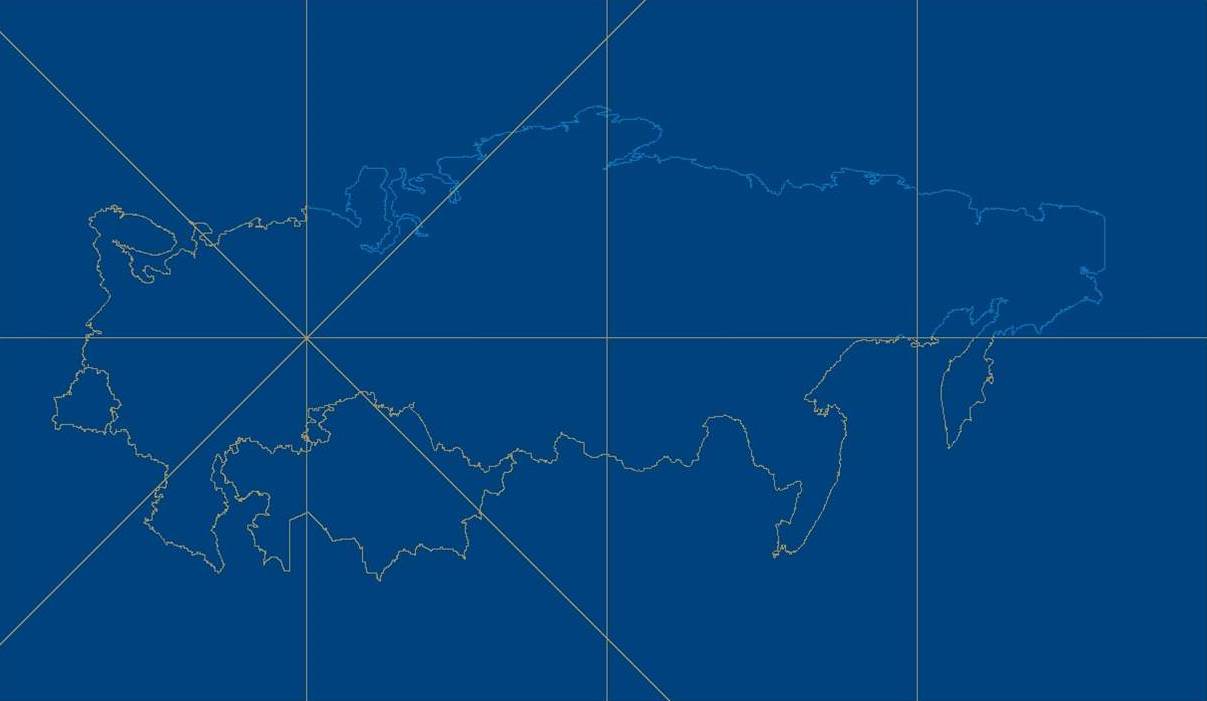 ТК ТС
7 условий
ТК ЕАЭС
10 условий
9
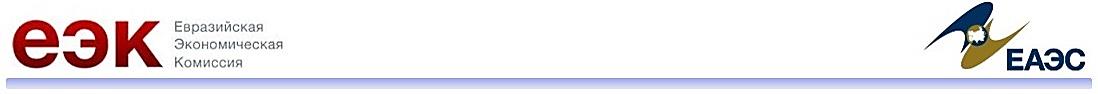 СУММАРНЫЕ УСЛОВИЯ ПРИСВОЕНИЯ СТАТУСА УЭО
10
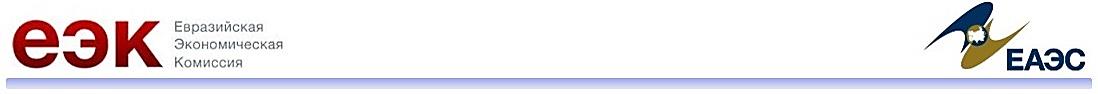 ПЕРИОДЫ ОСУЩЕСТВЛЕНИЯ ВЭД ДЛЯ ПОЛУЧЕНИЯ СТАТУСА УЭО
Увеличился в 3 раза
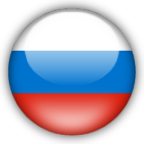 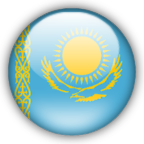 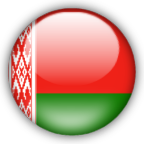 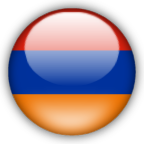 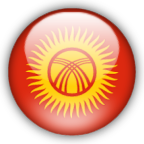 11
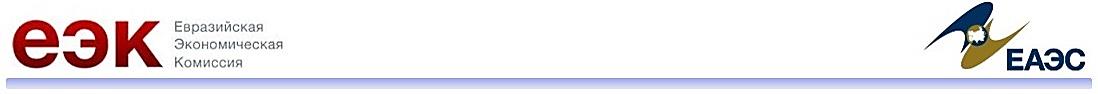 ТРЕБОВАНИЯ ОТСУТСТВИЯ НЕИСПОЛНЕННОЙ ОБЯЗАННОСТИ ПО УПЛАТЕ ПЛАТЕЖЕЙ УЭО
Проверка требований отсутствия неисполненной обязанности по уплате таможенных платежей, специальных, антидемпинговых, компенсационных пошлин, пеней, процентов
12
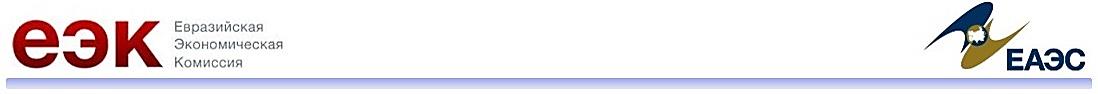 АДМИНИСТРАТИВНАЯ И УГОЛОВНАЯ ОТВЕТСТВЕННОСТЬ УЭО
13
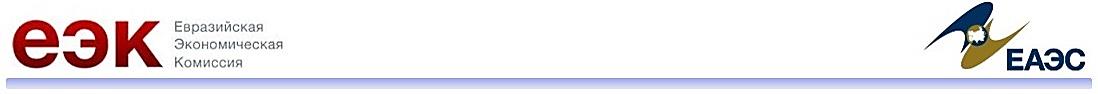 ОБЕСПЕЧЕНИЕ УПЛАТЫ ТАМОЖЕННЫХ ПОШЛИН, НАЛОГОВ
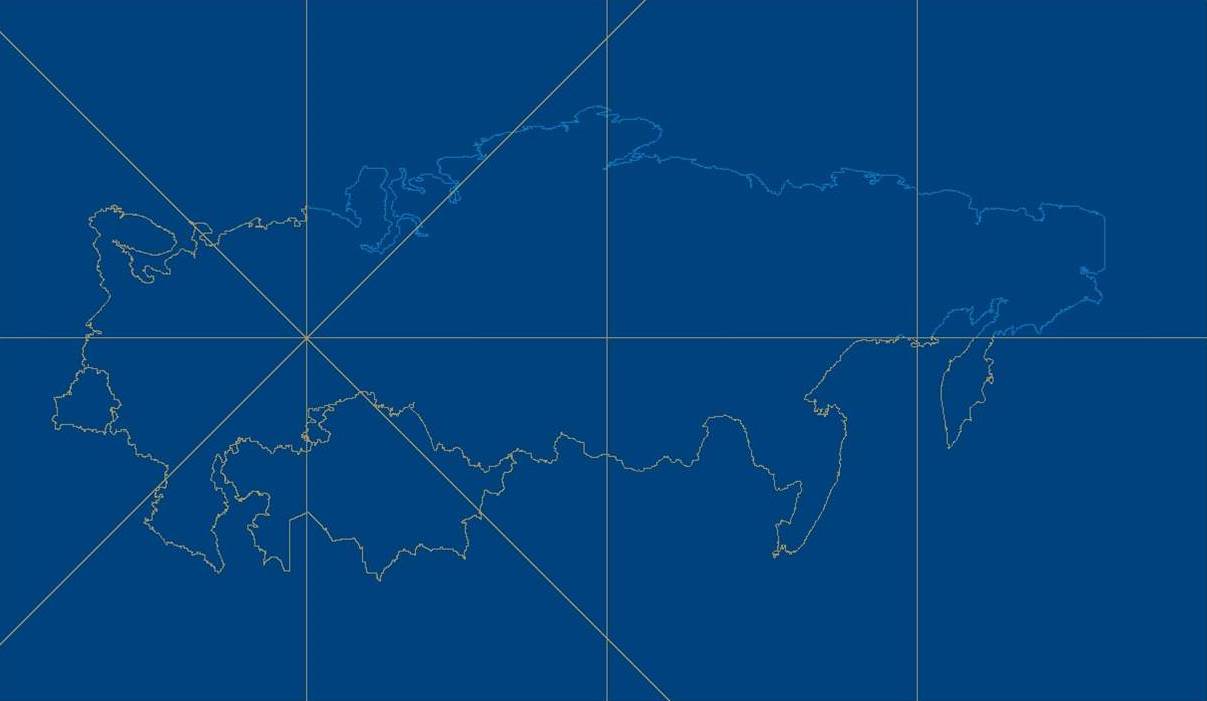 14
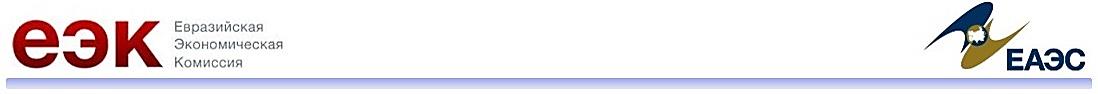 ФИНАНСОВАЯ УСТОЙЧИВОСТЬ ЮРИДИЧЕСКОГО ЛИЦА
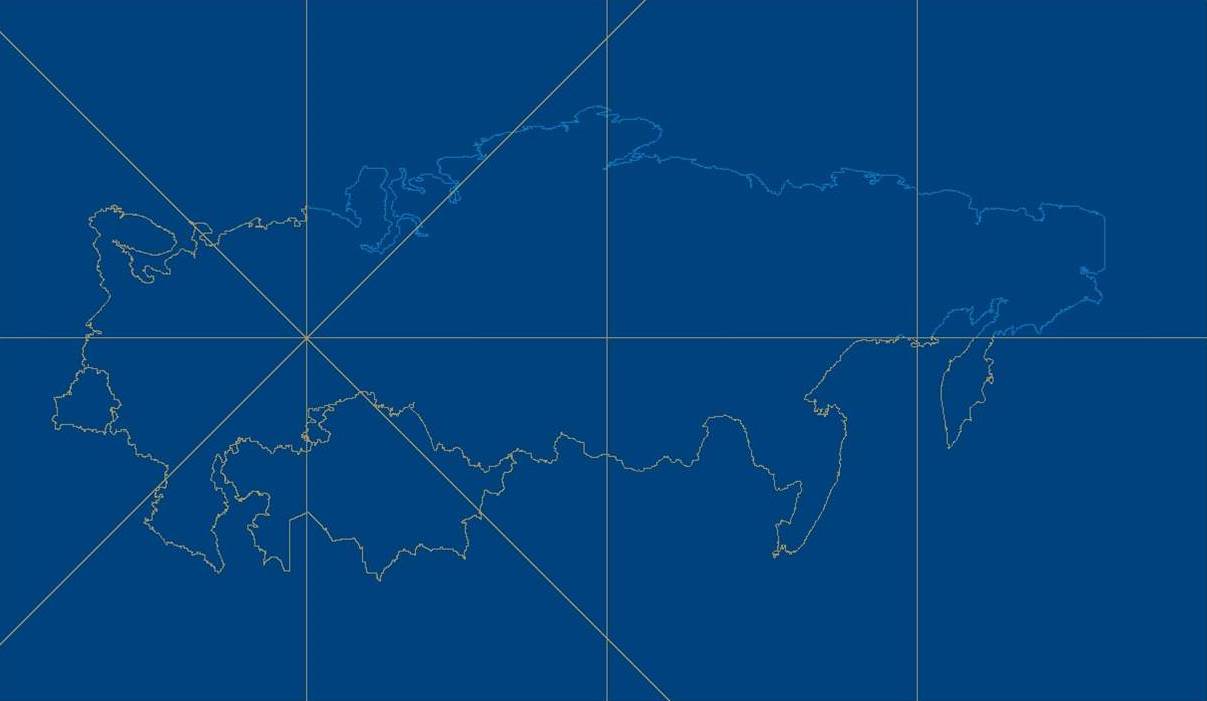 15
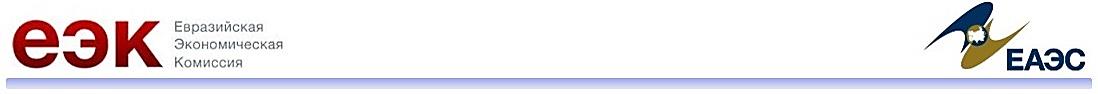 БЕЗОПАСНОСТЬ И НАДЕЖНОСТЬ
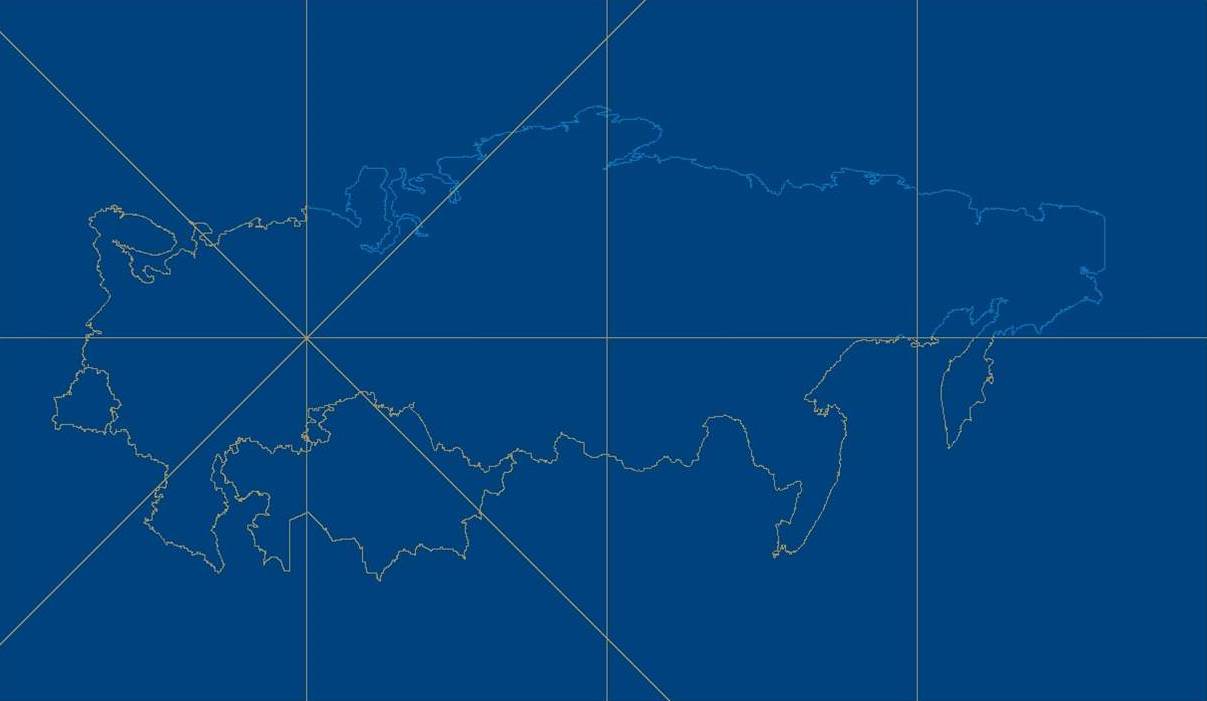 ТРЕБОВАНИЯ
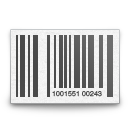 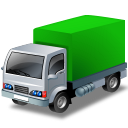 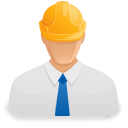 к средствам идентификации
к транспортным средствам
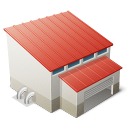 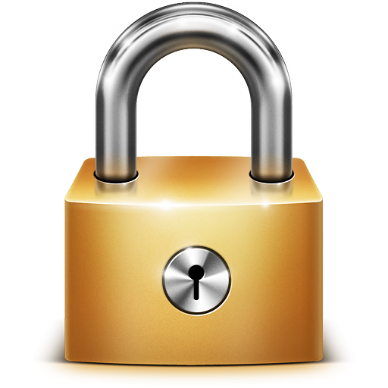 к работникам юридического лица
к надёжности внешнеэкономической деятельности и безопасности цепи поставок
к сооружениям, помещениям и (или) открытым площадкам
16
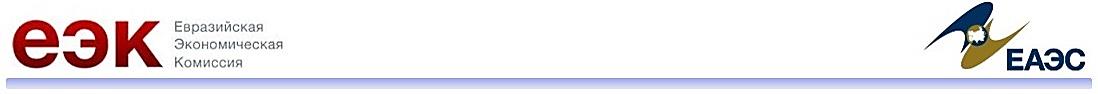 ПРИОСТАНОВЛЕНИЕ ДЕЯТЕЛЬНОСТИ И ОСНОВАНИЯ ИСКЛЮЧЕНИЯ УЭО ИЗ РЕЕСТРА
17
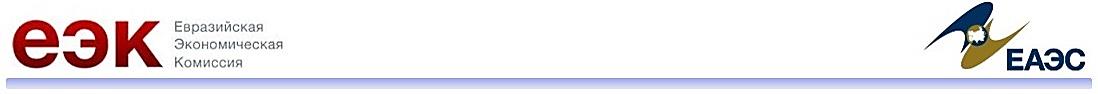 РАССМОТРЕНИЕ ЗАЯВЛЕНИЯ О ВКЛЮЧЕНИИ В РЕЕСТР УЭО
5 рабочих дней
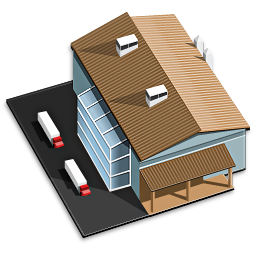 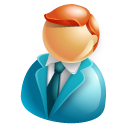 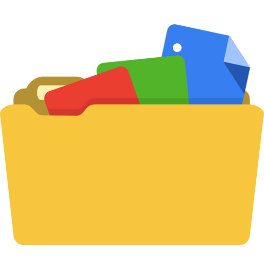 Процесс принятия решения таможенным органом
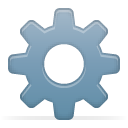 Подача заявления о включении в реестр УЭО
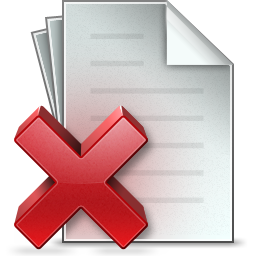 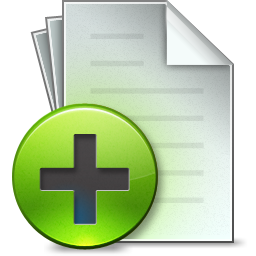 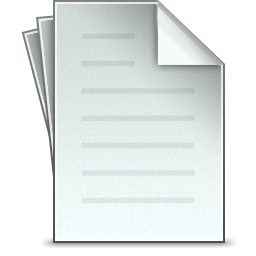 Решение о необходимости предоставления документов в 30-дневный срок
Решение об отказе в рассмотрении заявления
Решение о рассмотрении заявления
18
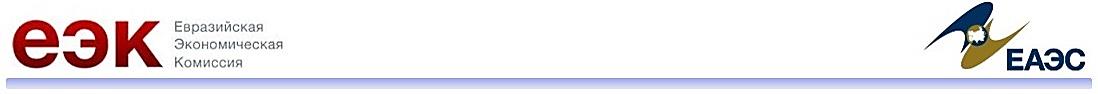 ПОРЯДОК РАССМОТРЕНИЯ ЗАЯВЛЕНИЯ И ПРЕДСТАВЛЕННЫХ ДОКУМЕНТОВ
Юридическое лицо, претендующее на включение в реестр УЭО
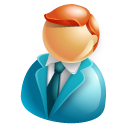 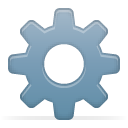 Выдача свидетельства о включении в реестр УЭО
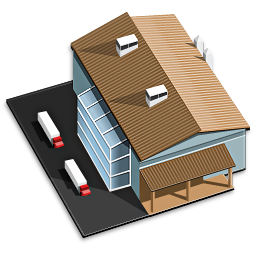 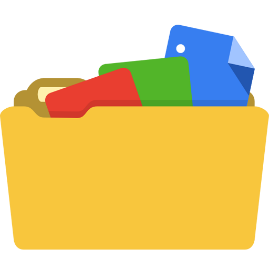 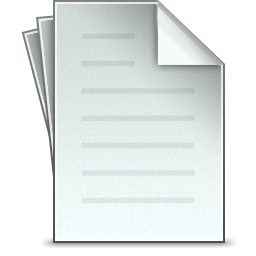 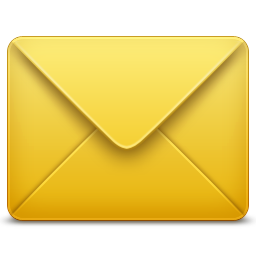 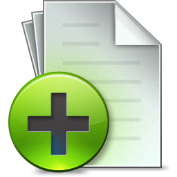 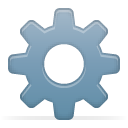 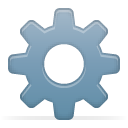 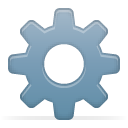 ИЛИ
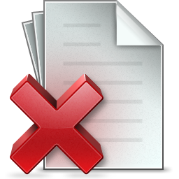 Направление документов, подтверждающих предоставление обеспечения исполнения обязанностей УЭО
Рассмотрение заявления, документов (сведений) по соблюдению условий, направление уведомления юр.лицу
Принятие там.органом решения о включении в реестр УЭО (не позднее 10 дней со дня предоставления юр.лицом документов)
УЭО
Отказ в выдаче свидетельства о включении в реестр УЭО (не позднее 10 дней со дня истечения срока)
Таможня
60 дней
120 дней
19
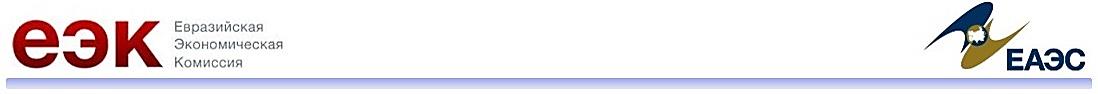 СПЕЦИАЛЬНЫЕ УПРОЩЕНИЯ
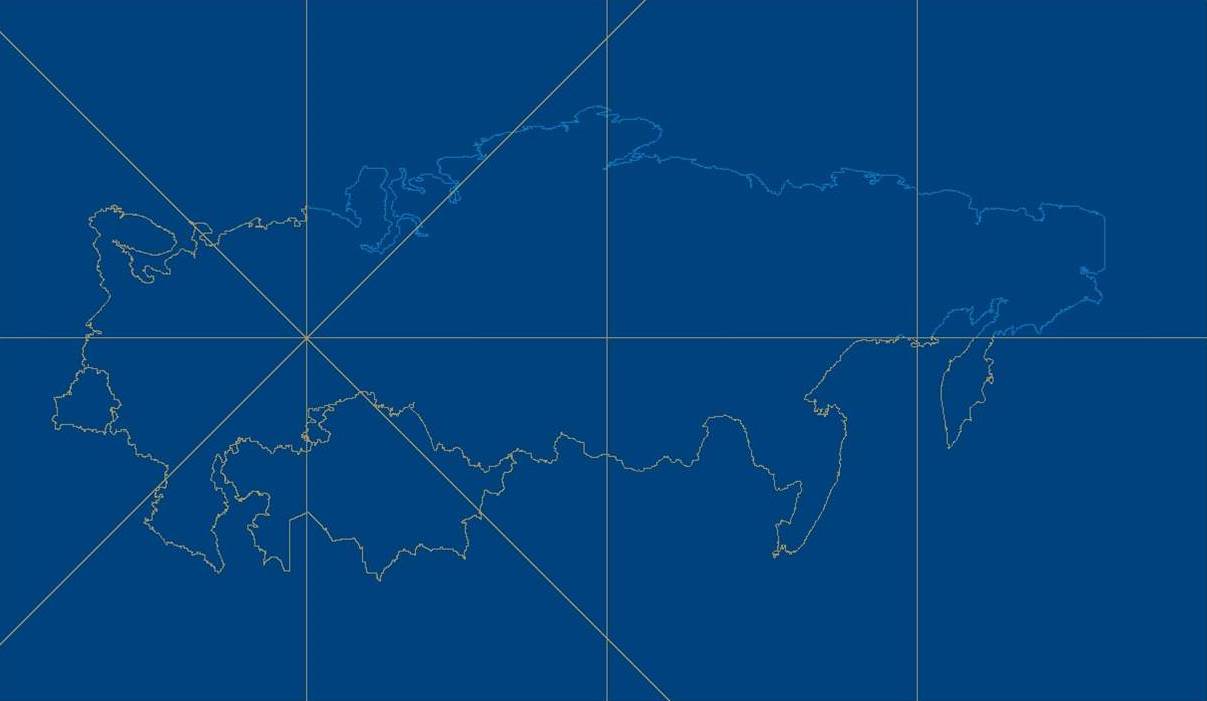 Проект ТК ЕАЭС
ТК ТС
первоочередной порядок совершения таможенных операций
непредоставление обеспечения при таможенной процедуре таможенного транзита, при дополнительной проверке и таможенной экспертизе 
неустановление маршрута перевозки товаров 
возможность осуществления разгрузки, перегрузки и иных грузовых операций без разрешения таможенного органа
выпуск товаров до подачи декларации на товары
приоритетное участие в пилотных проектах и экспериментах
удалённый выпуск товаров
временное хранение товаров на складах УЭО
проведение таможенного контроля на складах УЭО и в первоочередном порядке
применение  УЭО средств идентификации 
доставка товаров на склад УЭО,  их размещение и завершение таможенной процедуры таможенного транзита
непредоставление обеспечения при отсрочке или рассрочке уплаты ввозных таможенных пошлин
Единое Свидетельство
временное хранение товаров на  складах УЭО

выпуск товаров до подачи таможенной декларации

проведение таможенных операций,  связанных с выпуском товаров на складах УЭО

иные специальные упрощения
Свидетельство  I типа
Свидетельство III типа
Свидетельство II типа
20
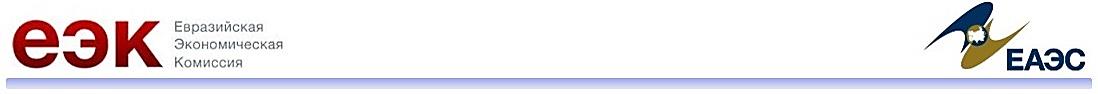 СОВЕРШЕНИЕ ТАМОЖЕННЫХ ОПЕРАЦИЙ В ПЕРВООЧЕРЕДНОМ ПОРЯДКЕ
ОРГАНИЗАЦИЯ СОВЕРШЕНИЯ ТАМОЖЕННЫХ ОПЕРАЦИЙ В ПЕРВООЧЕРЕДНОМ ПОРЯДКЕ
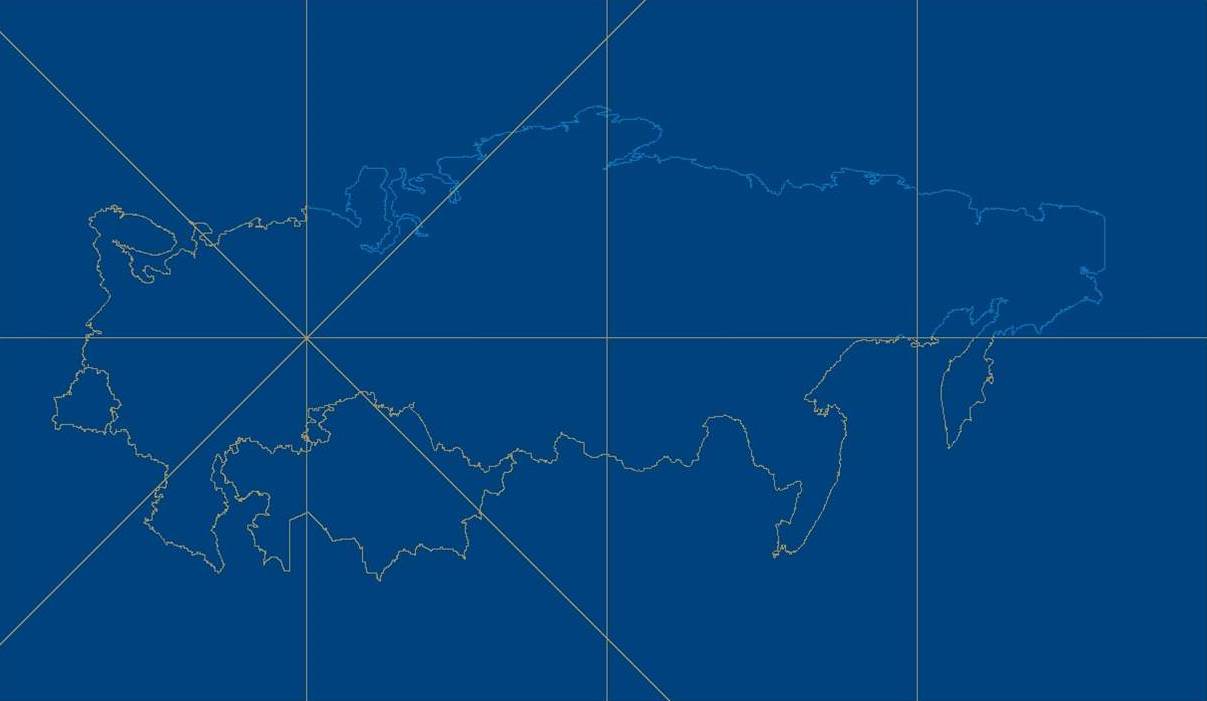 УЭО
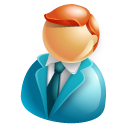 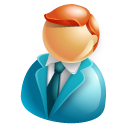 Совершение таможенных операций, связанных с таможенным декларированием и выпуском товаров в первоочередном порядке
Определение должностных лиц для совершения операций
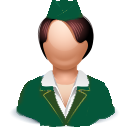 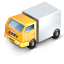 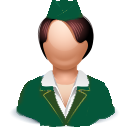 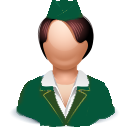 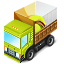 ?
?
Отдельные полосы движения для УЭО в автомобильных пунктах пропуска
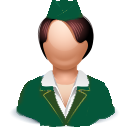 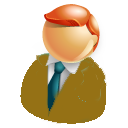 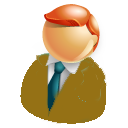 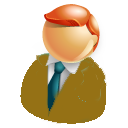 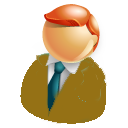 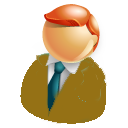 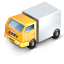 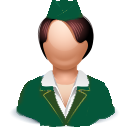 ?
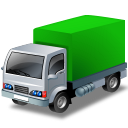 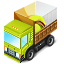 21
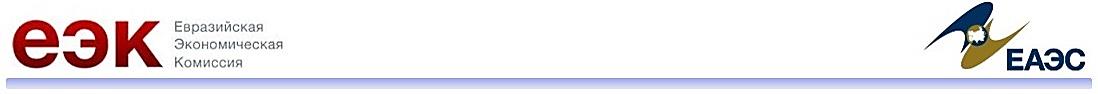 ВЫПУСК ДО ПОДАЧИ ДЕКЛАРАЦИИ НА ТОВАРЫ (ДТ)
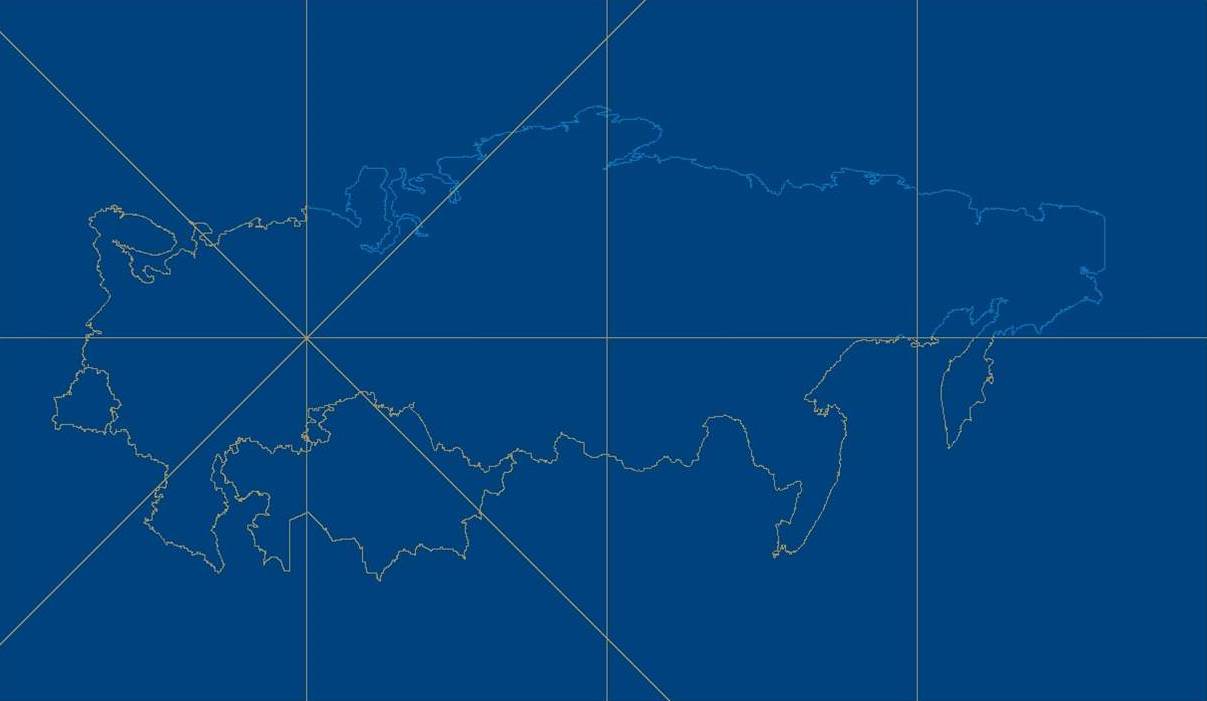 22
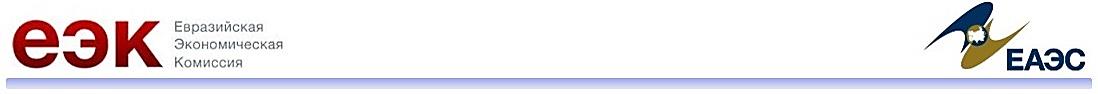 ЗАВЕРШЕНИЯ ТРАНЗИТА НА СКЛАДАХ УЭО
Зона таможенного контроля
Площадка УЭО
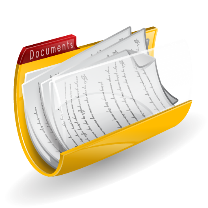 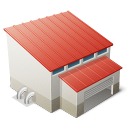 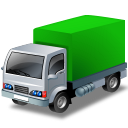 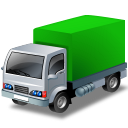 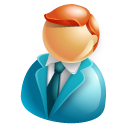 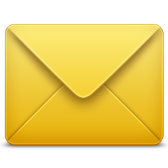 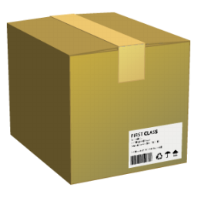 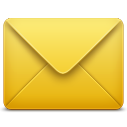 Сведения от перевозчика о номере ТД + транспортные (перевозочные) док-ты
Администрация УЭО
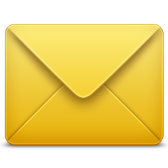 Осмотр т/с и СИ
Сведения о номере ТД
Уведомление от УЭО о принятии товара от перевозчика
УЭО принимает товар от перевозчика
Уведомление о завершении таможенной процедуры
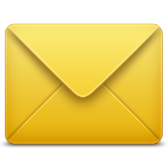 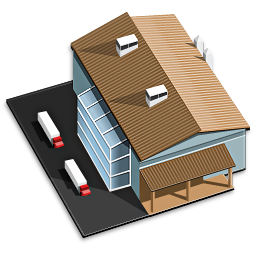 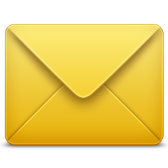 Уведомление о возможности снятия СИ или о запрете и намерении провести ТД или ТО
Таможня
23
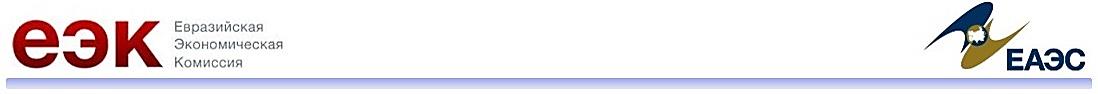 ОСОБЕННОСТИ ПРОВЕДЕНИЯ ТАМОЖЕННОГО КОНТРОЛЯ В ОТНОШЕНИИ УЭО
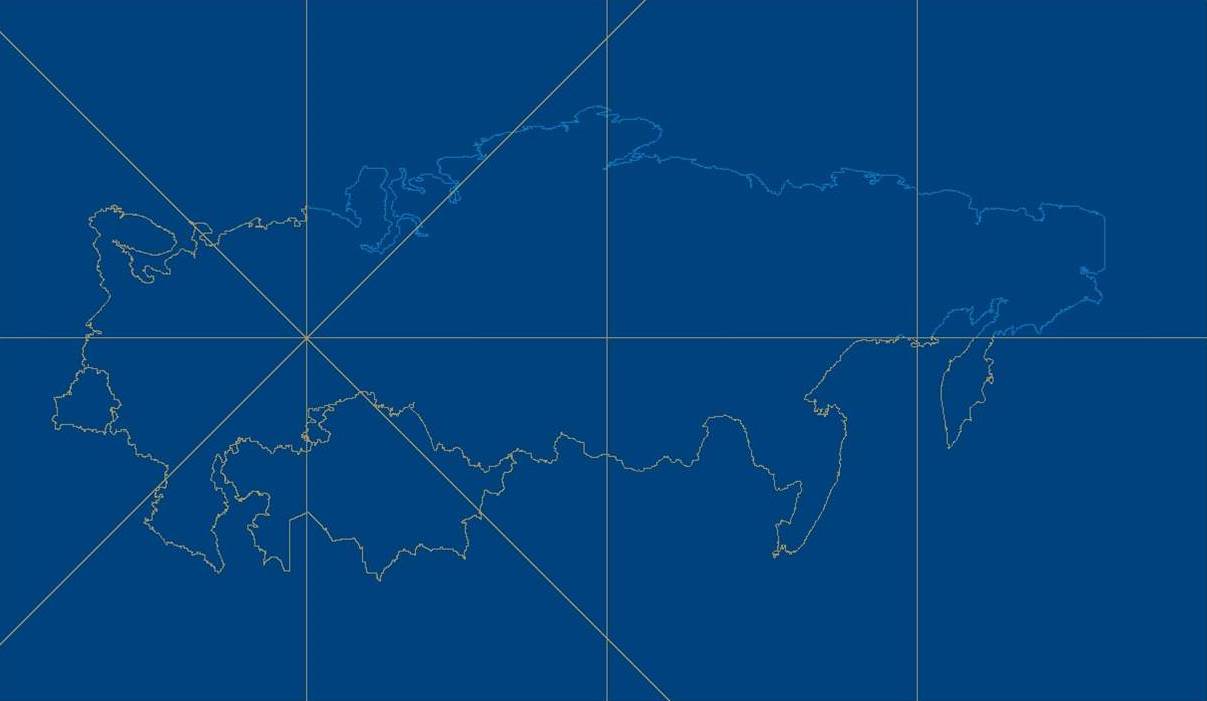 24
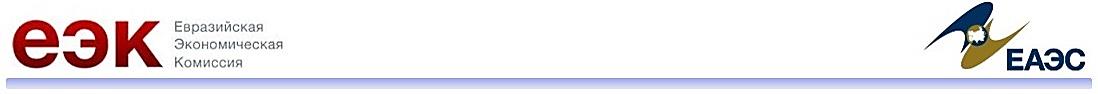 ВЗАИМОДЕЙСТВИЕ ТАМОЖЕННЫХ ОРГАНОВ И УЭО
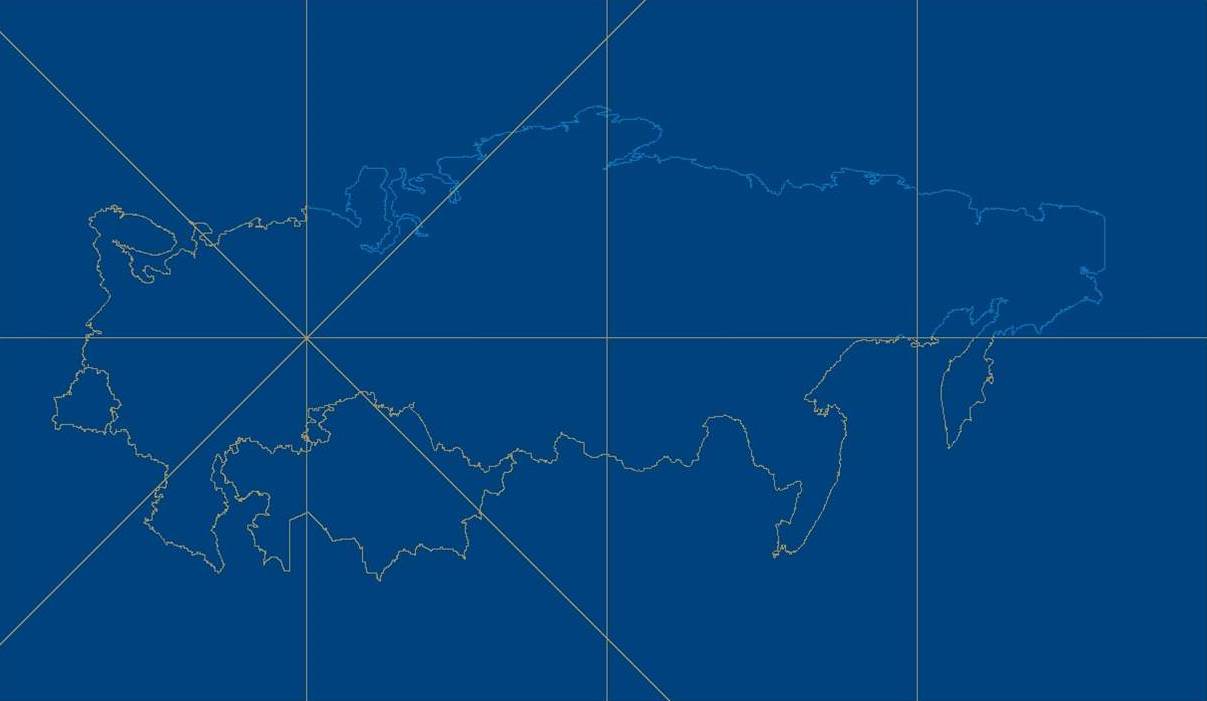 25
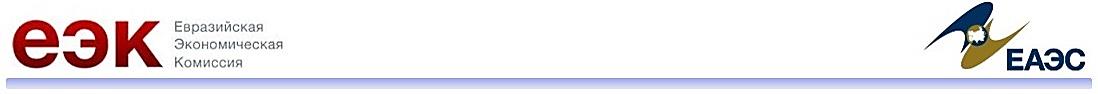 ВЗАИМОДЕЙСТВИЕ ТАМОЖЕННЫХ ОРГАНОВ ГОСУДАРСТВ-ЧЛЕНОВ ЕАЭС
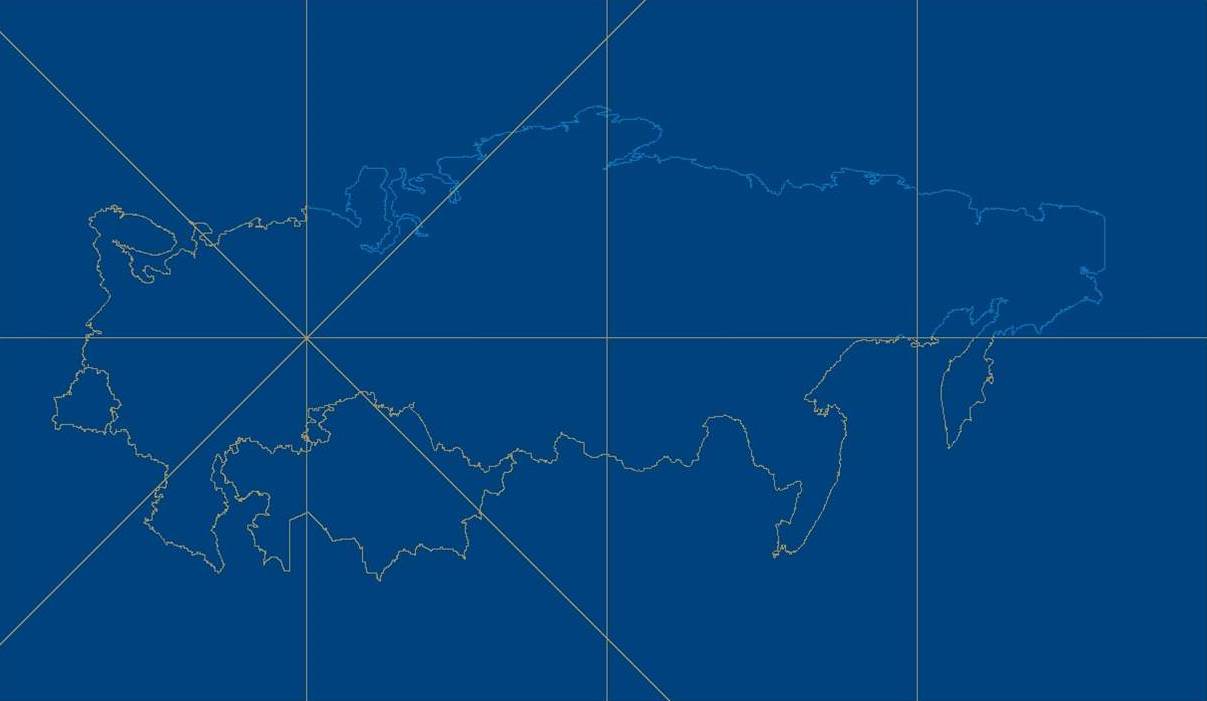 Заявление о включении в реестр УЭО
Комитет государственных доходов Республики Армения
ответ
запрос
запрос
ответ
Государственная таможенная служба 
при Правительстве Кыргызской Республики
ответ
запрос
запрос
Федеральная таможенная служба 
Российской Федерации
ответ
Условия соблюдены
Государственный таможенный комитет Республики Беларусь
Комитет государственных доходов Министерства финансов Республики Казахстан
ДА
НЕТ
Присвоение статуса УЭО
Отказ в присвоении статуса УЭО
26
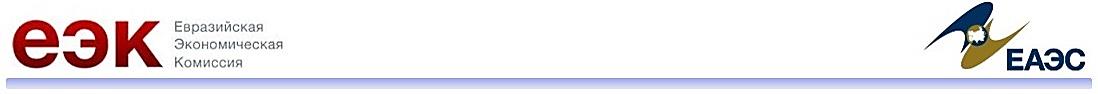 СТАТУС УПОЛНОМОЧЕННОГО ЭКОНОМИЧЕСКОГО ОПЕРАТОРА
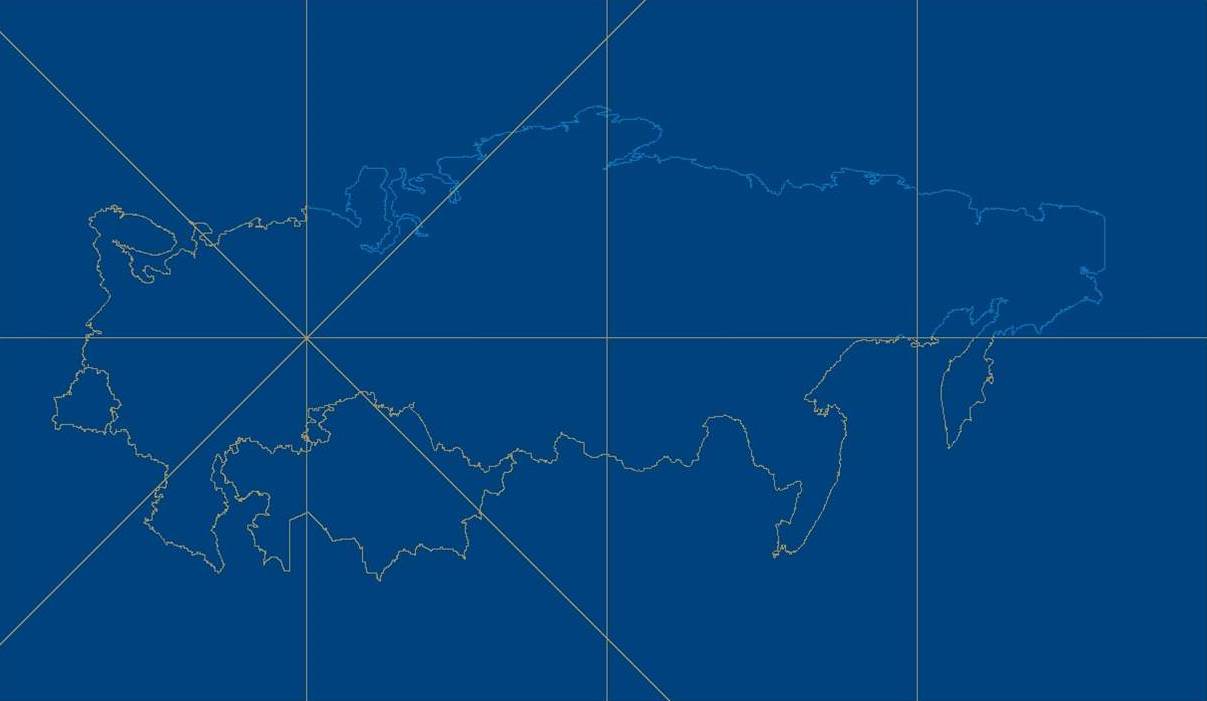 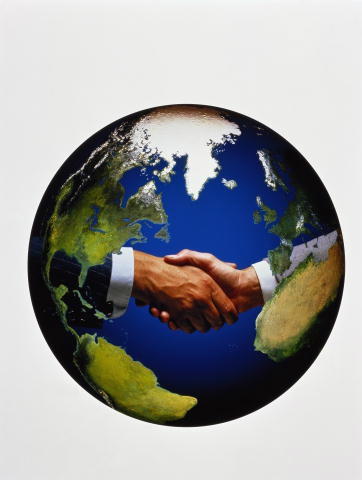 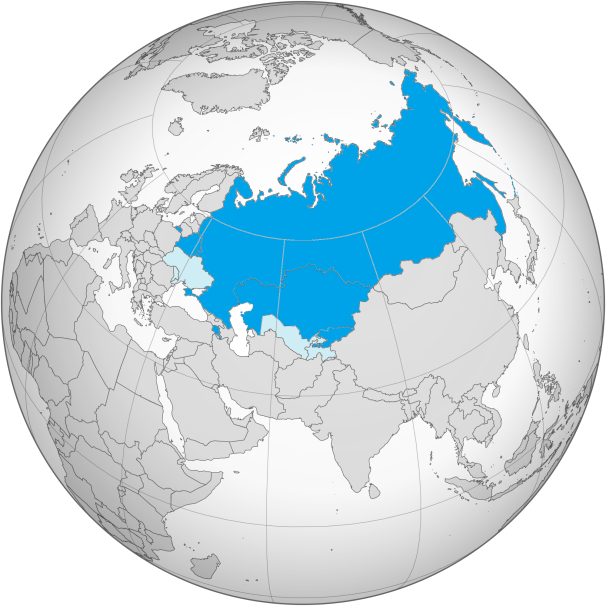 Возможность взаимного признания статуса УЭО с государствами, не являющимися членами Союза
ЕАЭС
Признается статус УЭО на всей территории Союза
27
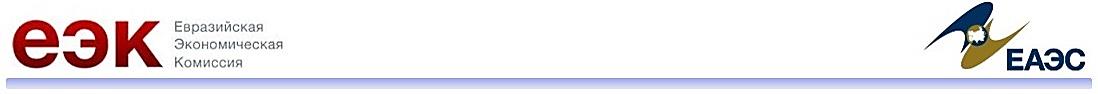 ПЕРЕХОДНЫЕ ПОЛОЖЕНИЯ
28
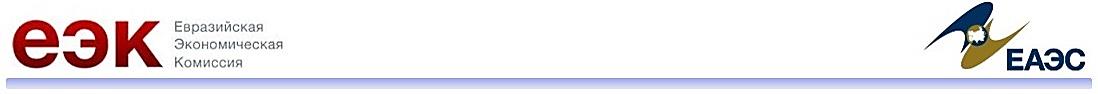 ПРЕИМУЩЕСТВА ДЛЯ ТАМОЖЕННЫХ ОРГАНОВ
Повышение  эффективности администрирования  УЭО,
благодаря взаимодействию таможенных органов ЕАЭС
Минимизация возможности проникновения в данную группу сомнительных компаний за счет новых условий
Глубокий анализ документов и сведений в связи с увеличением срока присвоения статуса УЭО
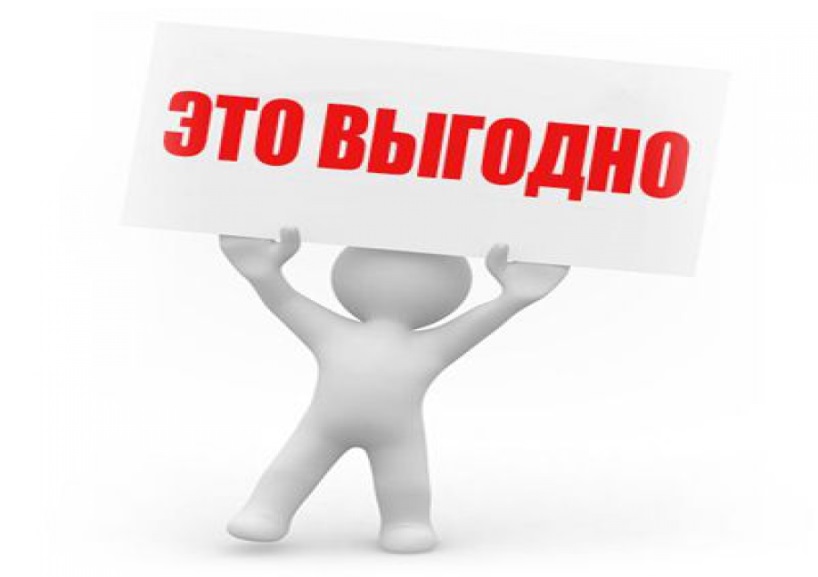 Взаимное признание статуса УЭО  внутри ЕАЭС  и такая возможность с другими странами снижает нагрузку на таможенные органы
Сокращение среднего времени совершения таможенных операций, что позитивно отразится на позициях государств-членов ЕАЭС в рейтинге Doing Business
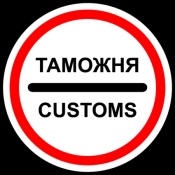 Экономия и перераспределение ресурсов таможенных органов
Определение суммы обеспечения исполнения обязанностей УЭО
29
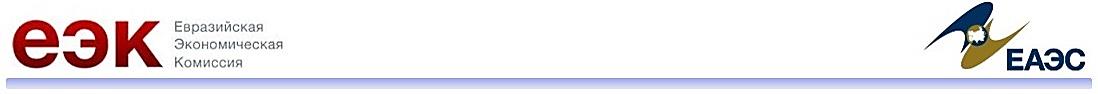 ПРЕИМУЩЕСТВА ДЛЯ УЧАСТНИКОВ ВЭД
Сотрудничество и взаимодействие с таможенными органами
Непредоставление обеспечения при финансовой устойчивости лица   снижение его размера для  УЭО со стажем
Различные типы свидетельств УЭО
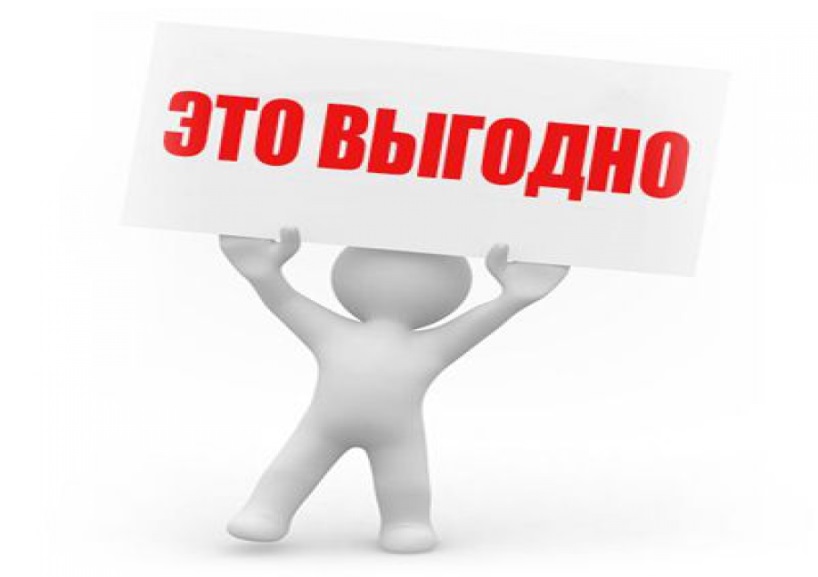 Расширение состава лиц (импортер, экспортер, перевозчик, экспедитор, таможенный представитель, владелец СВХ)
Применение упрощений на всей территории ЕАЭС
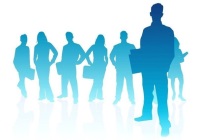 Упорядочение внутреннего контроля и минимизация рисков нарушений
Расширенный перечень специальных упрощений
Возможность получения упрощений в других странах при взаимном признании статуса УЭО
30
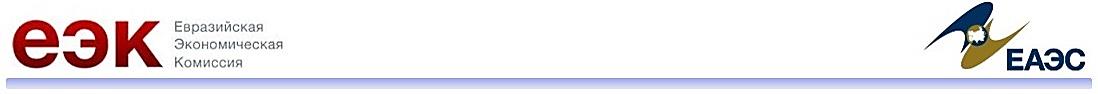 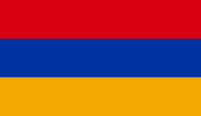 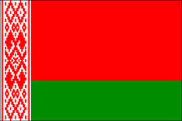 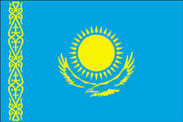 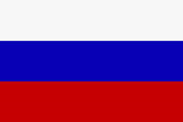 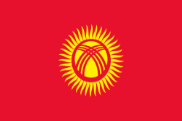 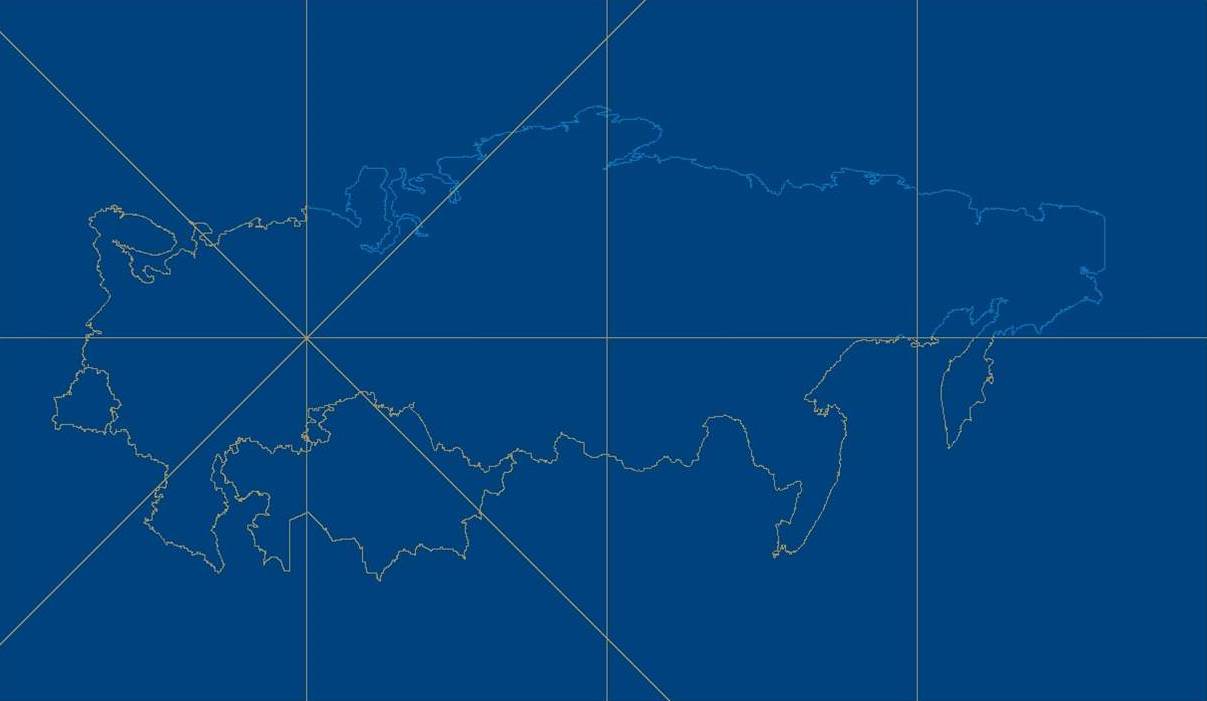 Спасибо за внимание !
Козаев Вадим Русланович
начальник отдела анализа рисков и постконтроля 
 Департамента таможенного законодательства и правоприменительной практики
г. Москва, 2016